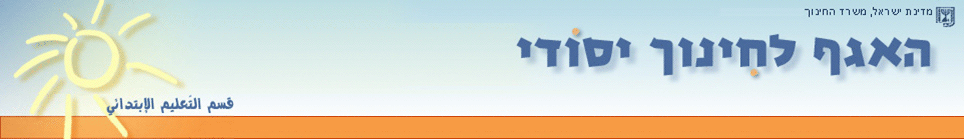 قاموسُ ﭐلْمُصْطَلَحاتِ
أنشودة
النص
الصفحة الرئيسيّة
درس محوسب
النظافة للصف الثاني
مواقع  لتعليم اللغة العربية
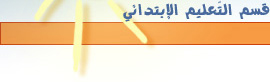 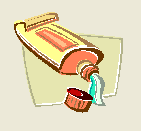 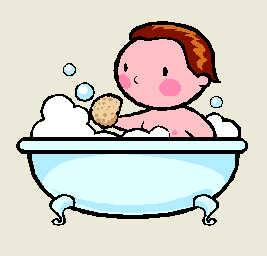 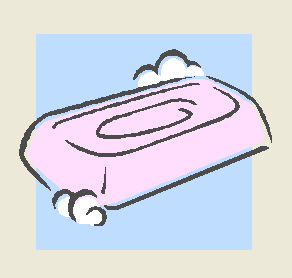 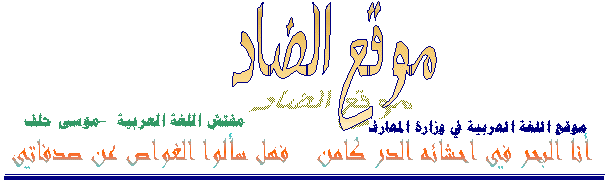 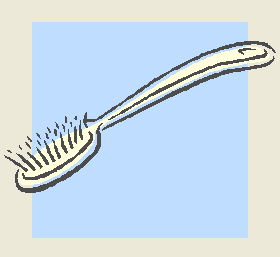 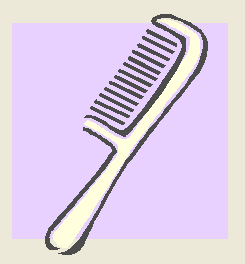 [Speaker Notes: תמונה: http://en.wikipedia.org/wiki/File:Edmontonia_dinosaur.png]
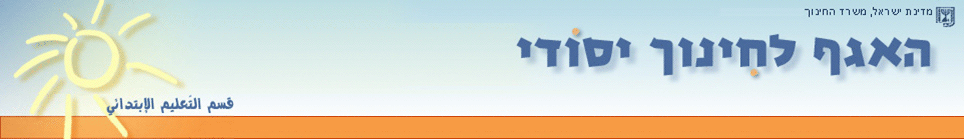 قاموسُ ﭐلْمُصْطَلَحاتِ
أنشودة
النصّ
الصفحة الرئيسيّة
درس محوسب
القريةُ النظيفةُ
مواقع  لتعليم اللغة العربية
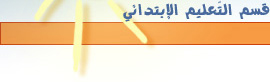 زارَ رجلٌ قريةً صغيرةٌ، ولمّا تجوَّلَ فيها، وجدَ الشوارعّ والساحاتِ
والأرْصِفة نظيفةً جدّا، فسَألَ صَديقَه:
كم عددُ سكّان  قريَتِكُم؟
خَمسةُ آلافٍ.
وكم عَددُ عُمّال النظافةِ فيها؟
خَمسةُ آلافٍ.
ماذا تَقْصِدُ؟ هلْ جَميعُ السكّانِ هنا مِنْ عُمّالِ النظافةِ؟
لا، ولكنّ الجَميعَ هنا يَهتمّونَ بِنظافةِ القريةِ وبِجمالِ مَنْظرِها.
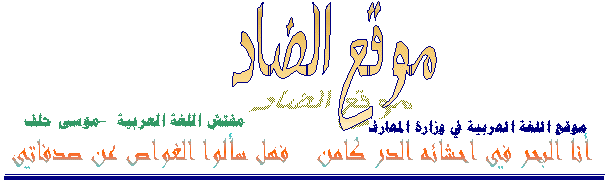 [Speaker Notes: תמונה: http://en.wikipedia.org/wiki/File:Edmontonia_dinosaur.png]
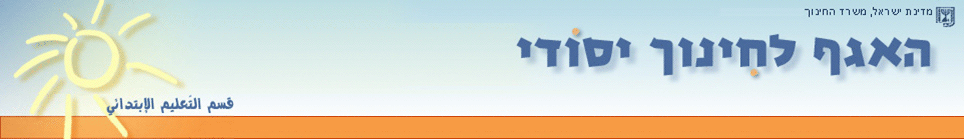 قاموسُ ﭐلْمُصْطَلَحاتِ
أنشودة
النص
الصفحة الرئيسيّة
درس محوسب
قاموسُ ﭐلْمُصْطَلَحاتِ
ومواقع لها علاقة بالدرس
مواقع  لتعليم اللغة العربية
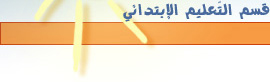 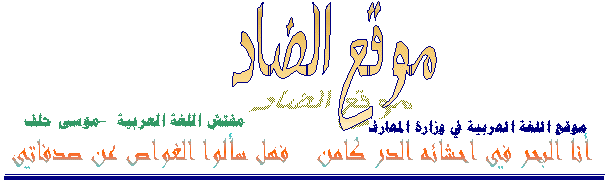 عملية الاستحداث التدوير
التلوث
[Speaker Notes: תמונה: http://en.wikipedia.org/wiki/File:Edmontonia_dinosaur.png]
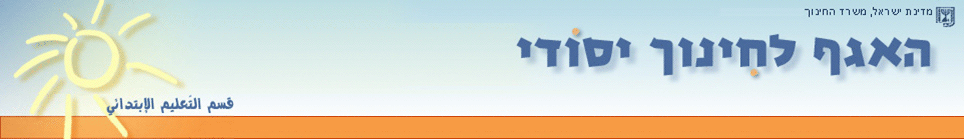 قاموسُ ﭐلْمُصْطَلَحاتِ
أنشودة
النص
الصفحة الرئيسيّة
درس محوسب
مواقع  لتعليم اللغة العربية
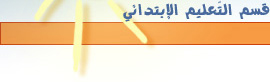 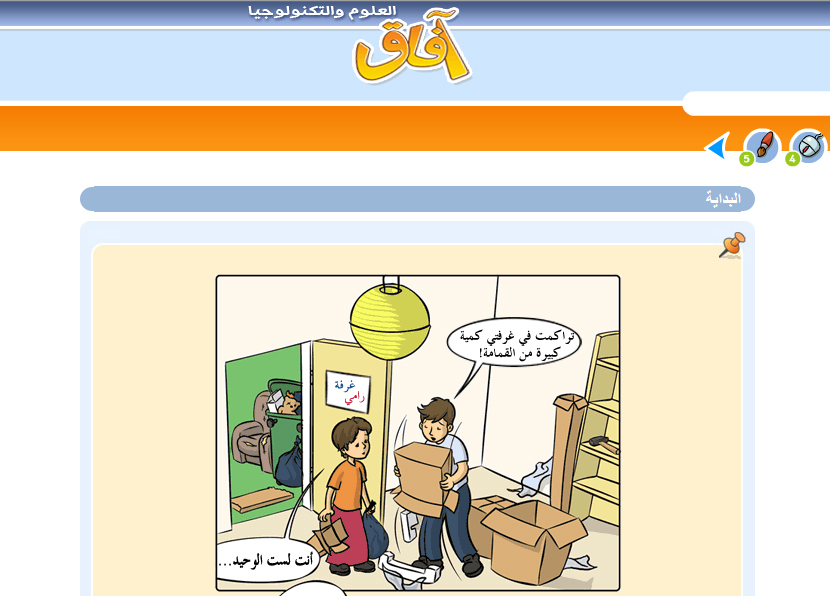 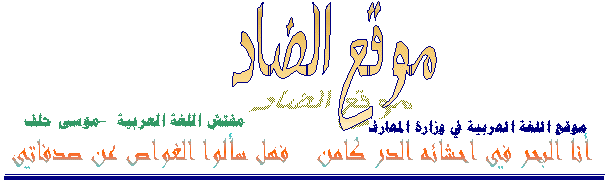 [Speaker Notes: תמונה: http://en.wikipedia.org/wiki/File:Edmontonia_dinosaur.png]
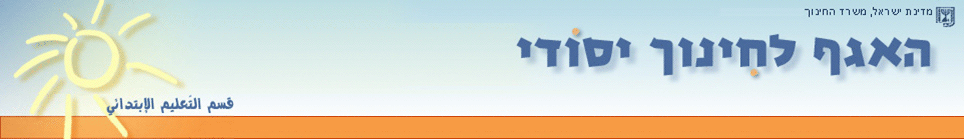 قاموسُ ﭐلْمُصْطَلَحاتِ
أنشودة
النص
الصفحة الرئيسيّة
درس محوسب
مواقع  لتعليم اللغة العربية
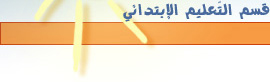 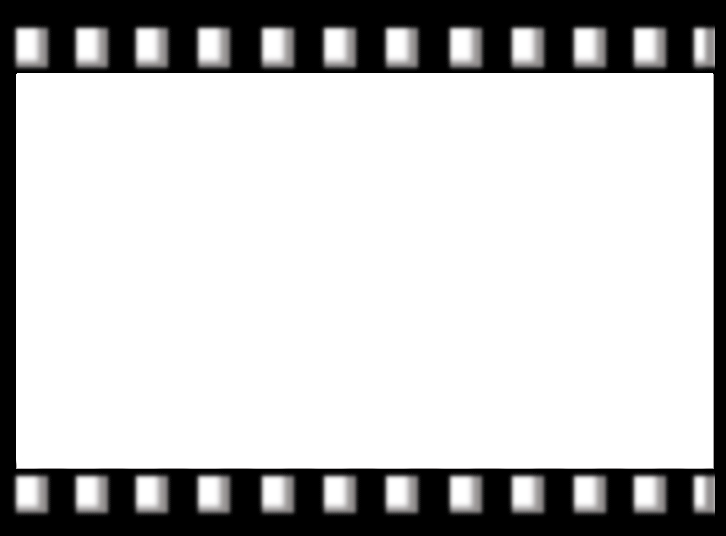 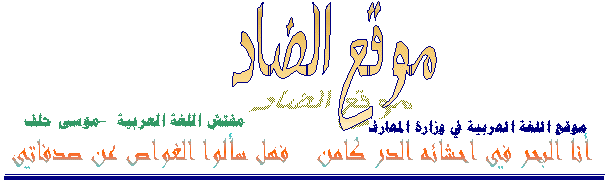 [Speaker Notes: תמונה: http://en.wikipedia.org/wiki/File:Edmontonia_dinosaur.png]